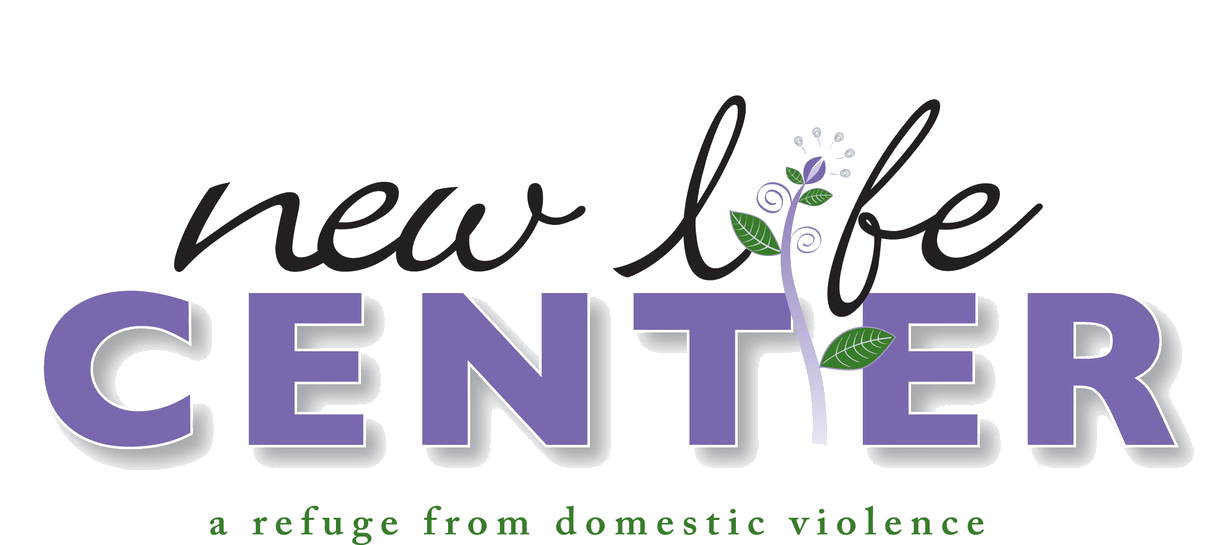 A little bit about Myriah
Chicago Native

Direct Service, Policy, Government 

First Female CEO of New Life Center
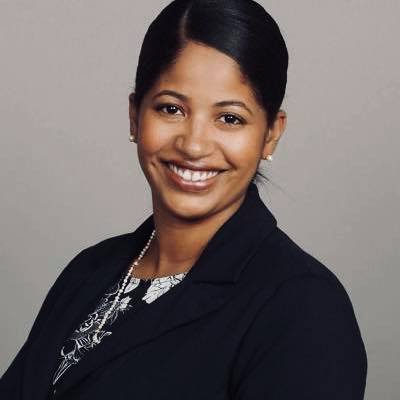 [Speaker Notes: Community partners: county and city agencies, AZPOST, APAAC, ACFAN, ACESDV, etc.]
How to Help
Our Programs
What is DV
New Life Center
(NLC)
.
Vision and Mission


History
NLC Vision and Mission
Vision:
Creating an Arizona where all live free from domestic and sexual violence

Mission:
Helping eliminate domestic and sexual violence through support services, education, and expertise
History of NLC
Founded in  Litchfield, AZ in 1991
Largest Domestic Violence Shelter in the State
Majority of our residents are children
Achieved dual status in 2018
Trauma informed agency
Multidisciplinary Team Player
Domestic Violence 
101
What is 
domestic violence?
Domestic violence is a pattern of abusive behaviors in any intimate or family relationship that are used to gain and maintain power and control over another intimate/non intimate partner.
STATISTICS
National:
1 in 4 
American women report physical and or sexual abuse by their male or female partner at some point in their lives.

1 in 7
American men report physical and or sexual abuse by their female or male partner at some point in their lives.

Arizona: 
A child is witness to domestic violence every 40 minutes
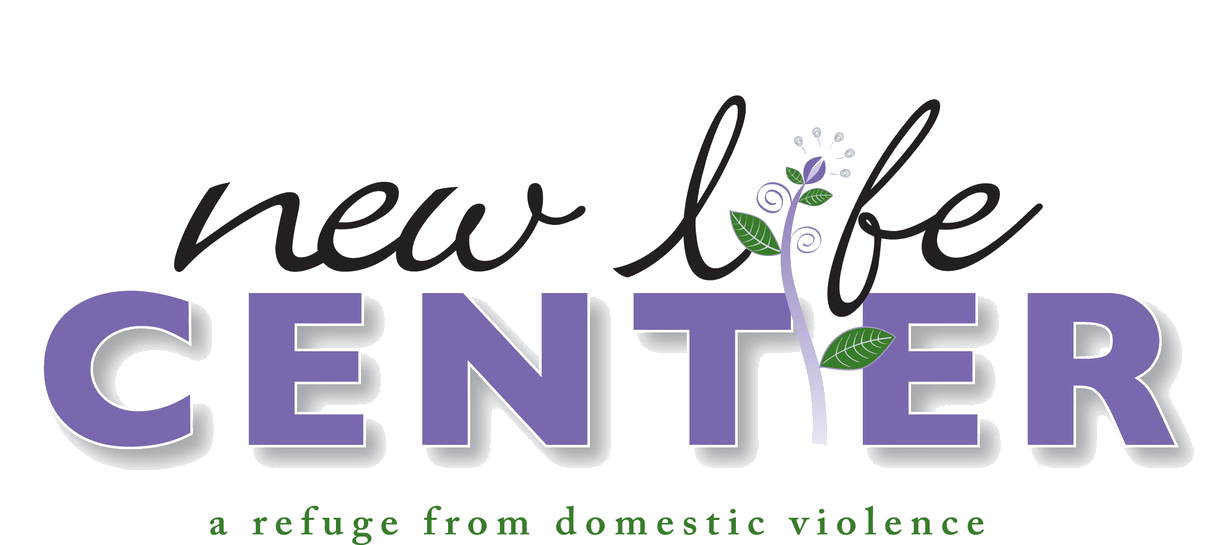 CDC 2010
Relationship Test:
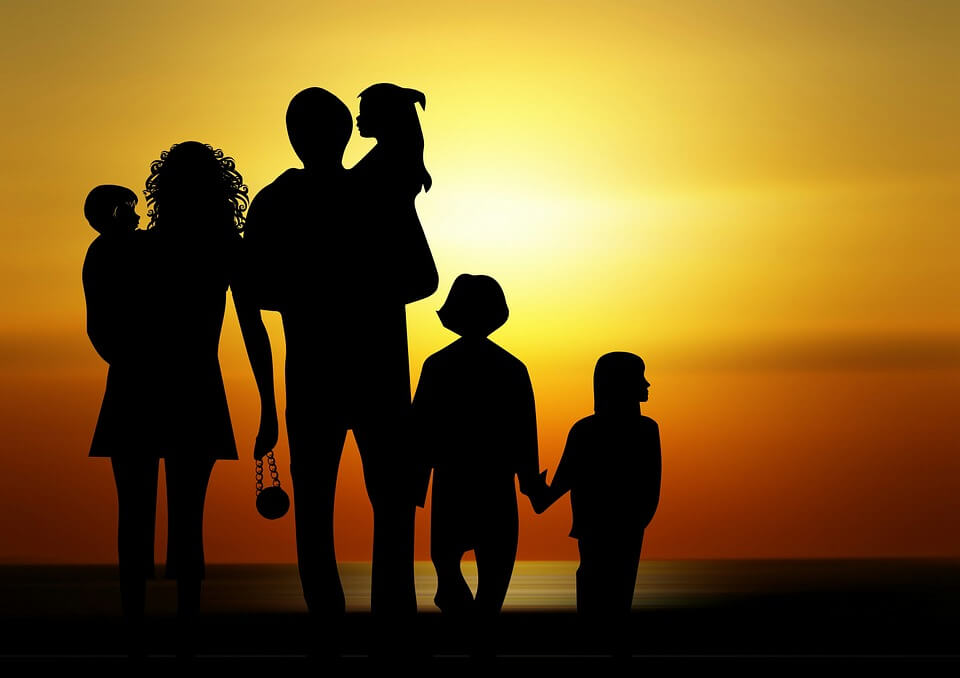 Married, dating or lived together
Child in common
Related by blood, marriage or court order
Child in the home related to either party
Teenage dating and/or sexual relationship
https://www.azleg.gov/ars/13/03601.htm
[Speaker Notes: Community partners: county and city agencies, AZPOST, APAAC, ACFAN, ACESDV, etc.]
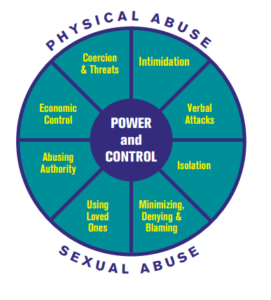 Power and 
Control Wheel
What causes 
domestic violence?
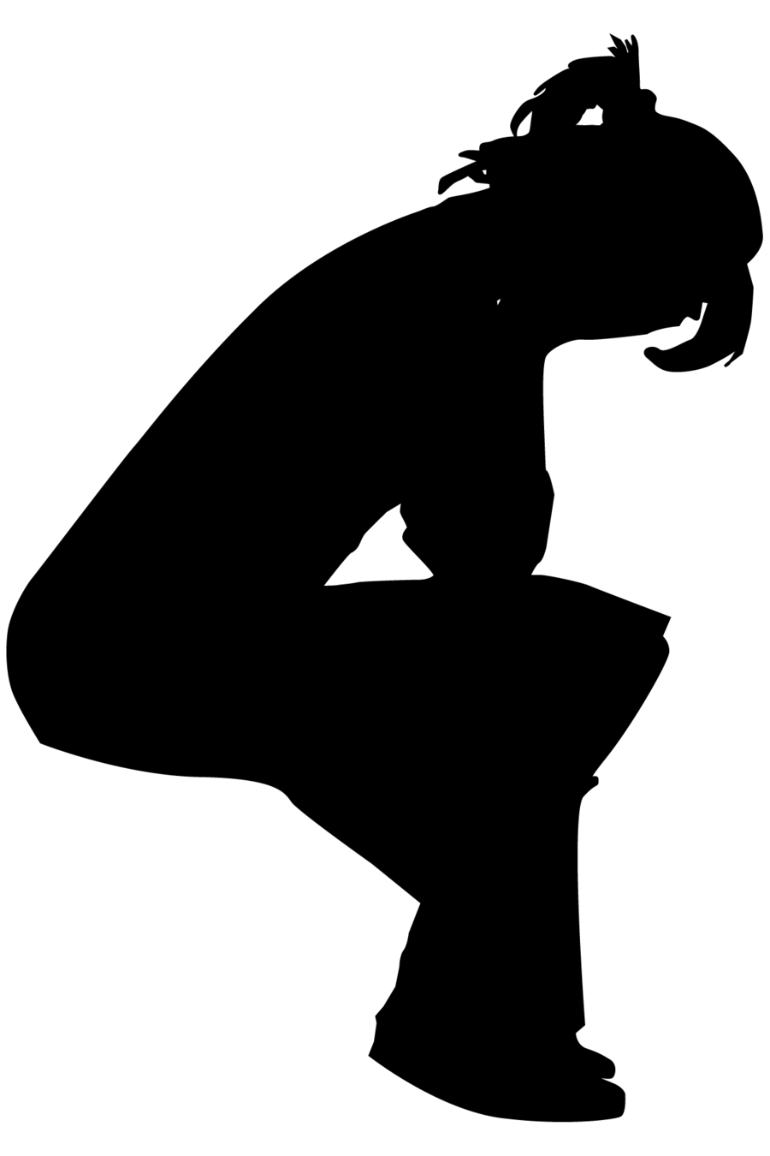 Theories:
Anger
Substance Abuse
Mental Health 
Cultural Influences
Facts:
Learned Behavior
A Choice
Intentional-Power & Control
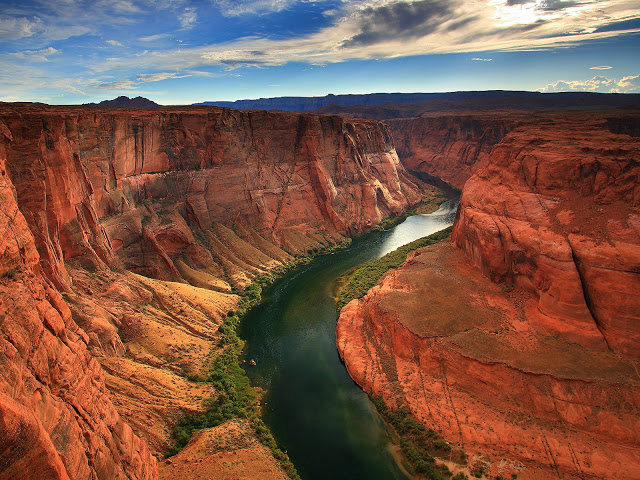 [Speaker Notes: Discuss prioritizing Basic]
Barriers to Leaving :

Housing 
Money 
Fear & Shame
Children 
Disability 
Lack of support 
LOVE
A promise that the person will change
Trauma
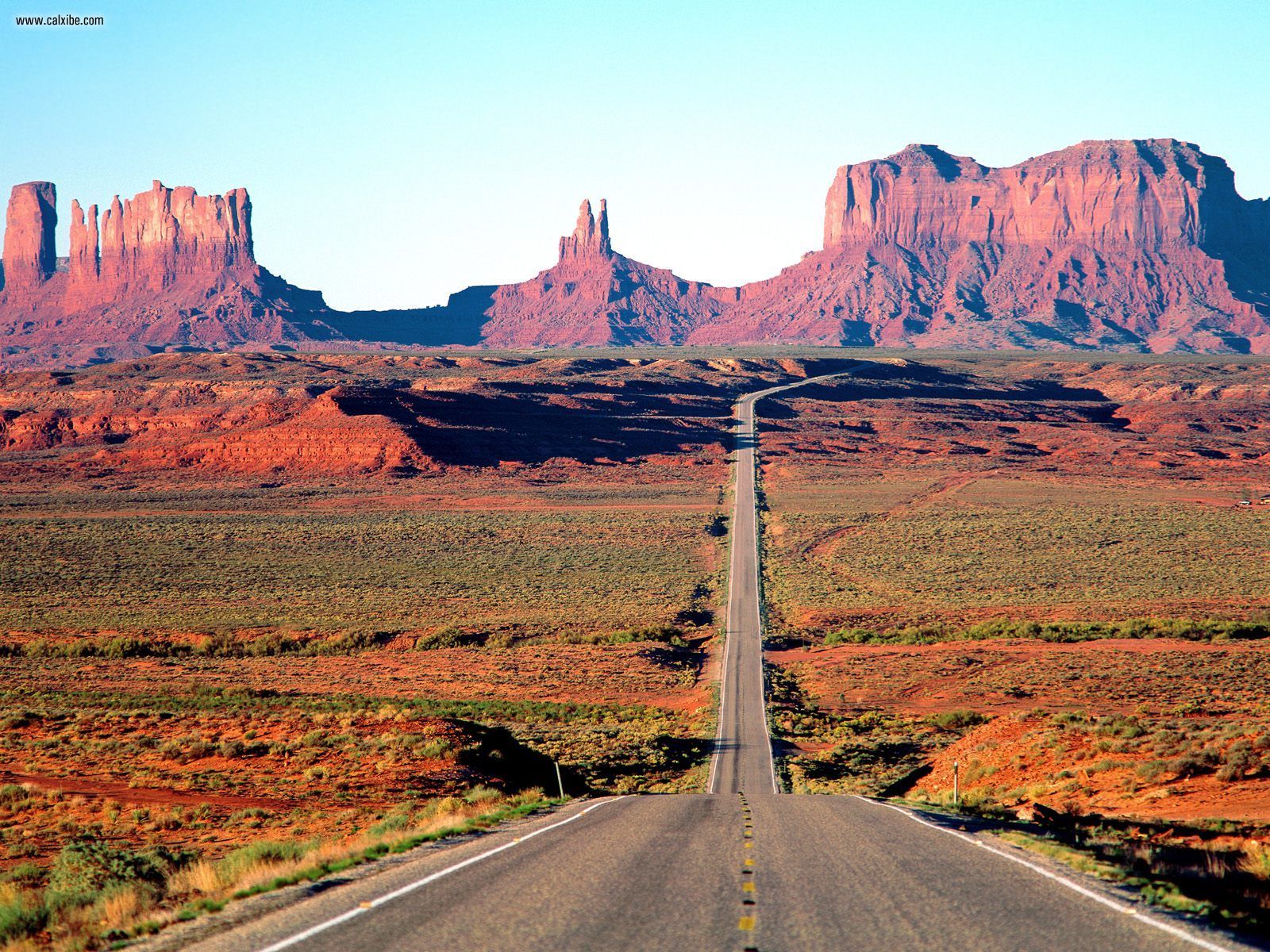 [Speaker Notes: Discuss prioritizing Basic]
Myths:
Key Points to Remember:
It only happens to…
The victim provokes it
Only attracted to abusers
Alcohol and/or drug abuse
Uneducated
Each situation is more complex than staying or leaving
Remaining in the relationship does not mean acceptance or condoning of the abuse
Leaving does not necessarily mean the abuse will stop or that other risks will be reduced
[Speaker Notes: Probation: 3 different counties
Prosecutors: 3 different County attorney offices
Advocates: 3 different counties, 9 different agencies]
NLC Programs:
Residential: 104 beds, 120 days
Children’s: Age appropriate programming
Outreach: Mobile Advocacy and Education
Lay Legal Advocacy: Navigating Arizona Family, Civil and Criminal Law
Housing: Low barrier funding
Sexual Assault Services: 24/7 Crisis Line, transitioning into 24/7 emergency response
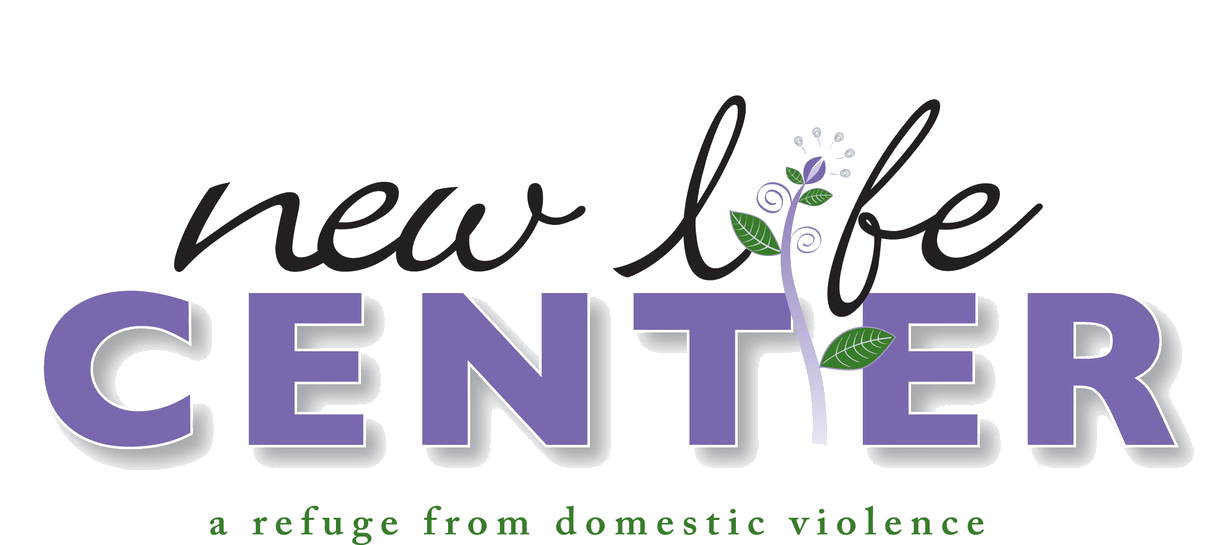 Pandemic Response to COVID19
Best practice guidelines from the CDC, Maricopa DOH,  AZ Gov. EO
Only essential staff onsite
Professional cleaning service spraying weekly playground and campus high touch areas
No more than 10 people in communal areas
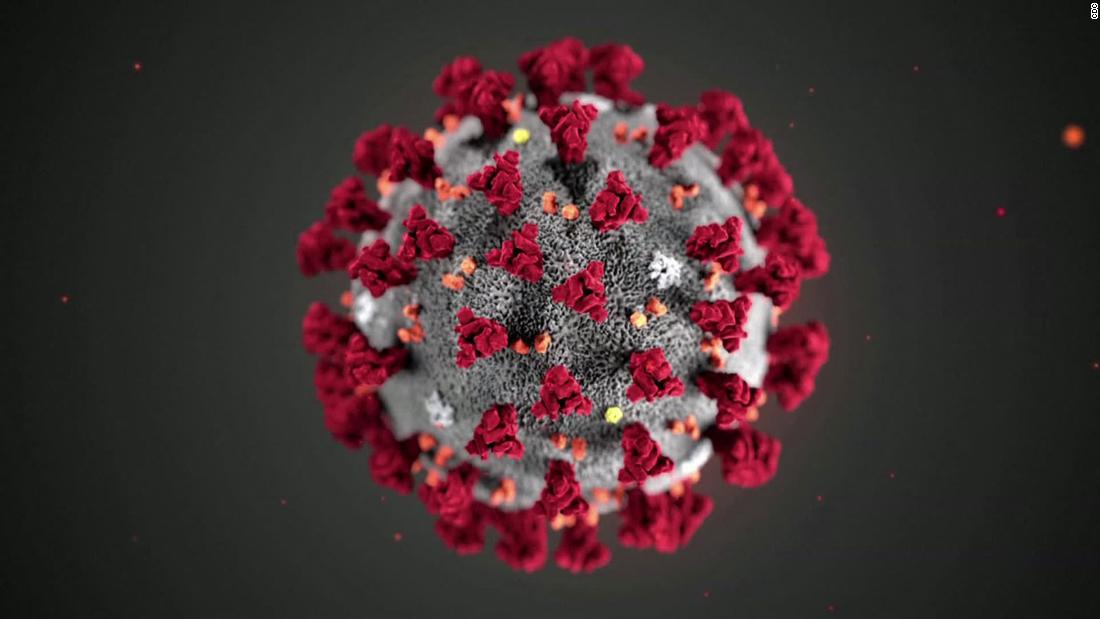 How to Help!
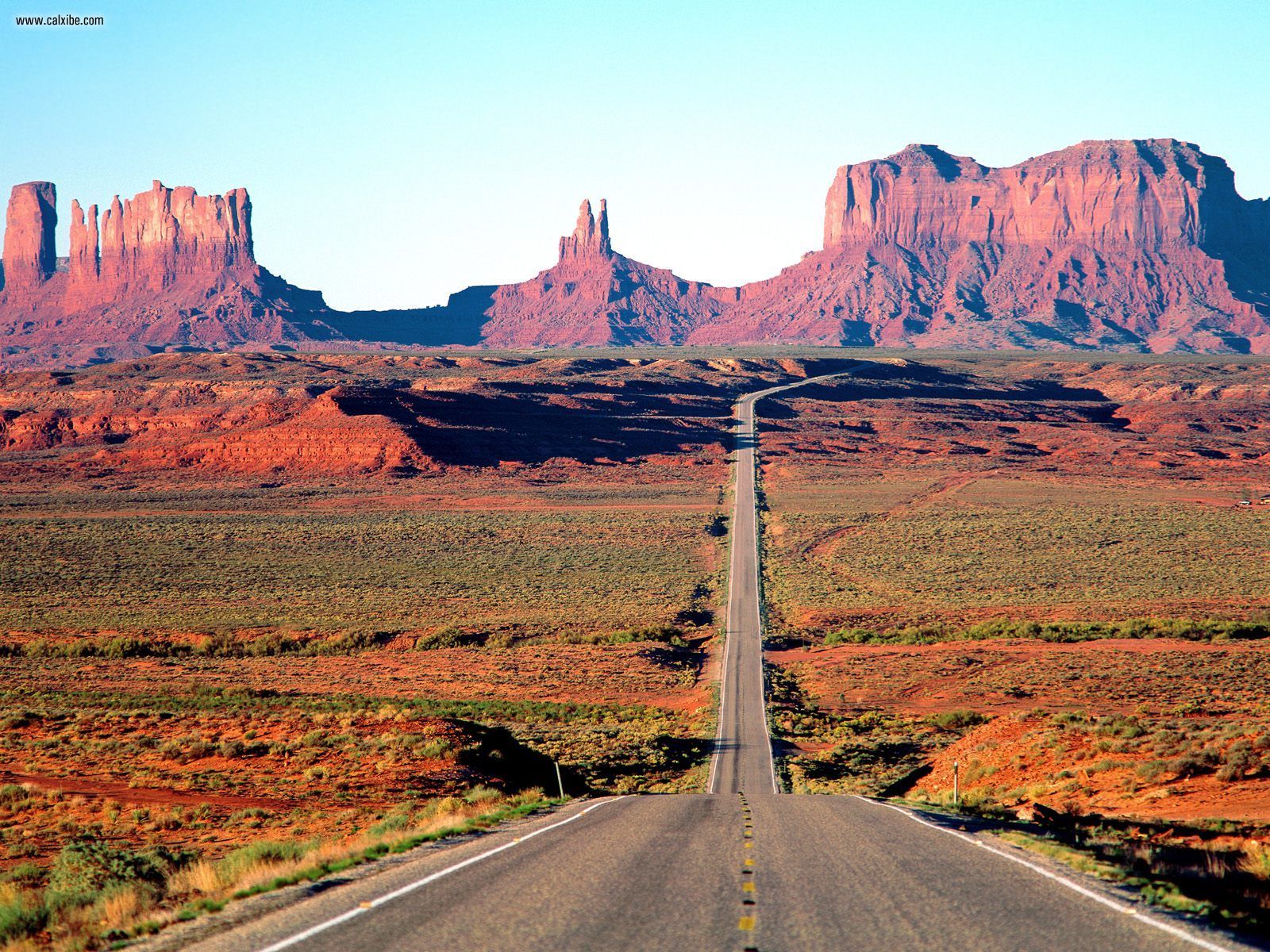 Donate: Gifts to New Life Center are eligible for tax credit!

Become a Volunteer

Donate Supplies

Shop at Hope’s


Newlifectr.org
[Speaker Notes: Discuss prioritizing Basic]
Get Help Now,
Please Share!
24/7 (623) 932-4404
Facebook: @NewLifeCtr
Questions?

Big thanks to Priyanka Miller 
and all NLC board members!
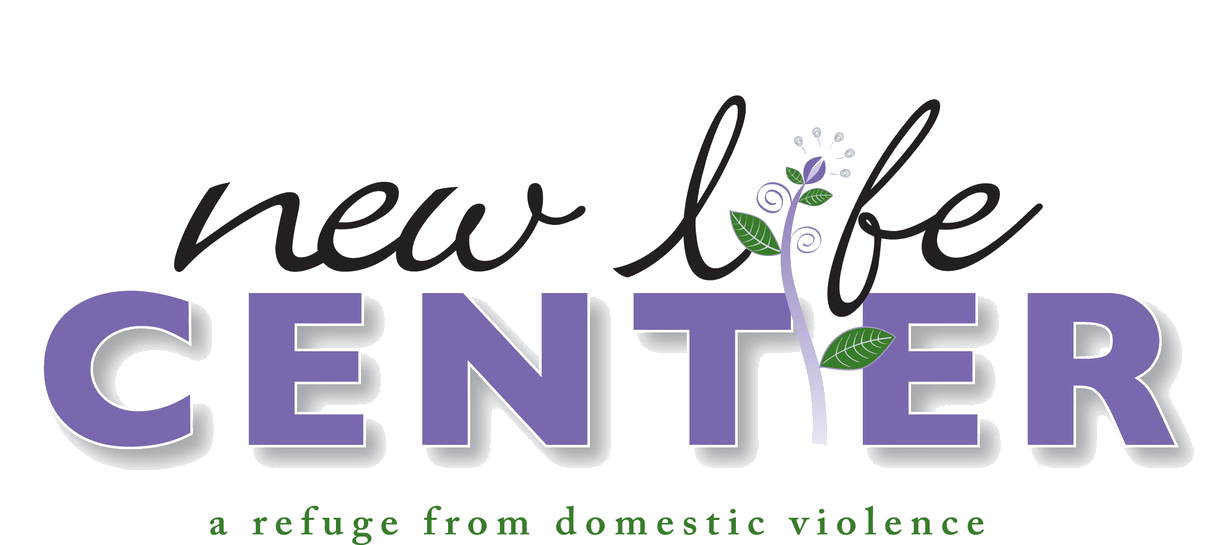 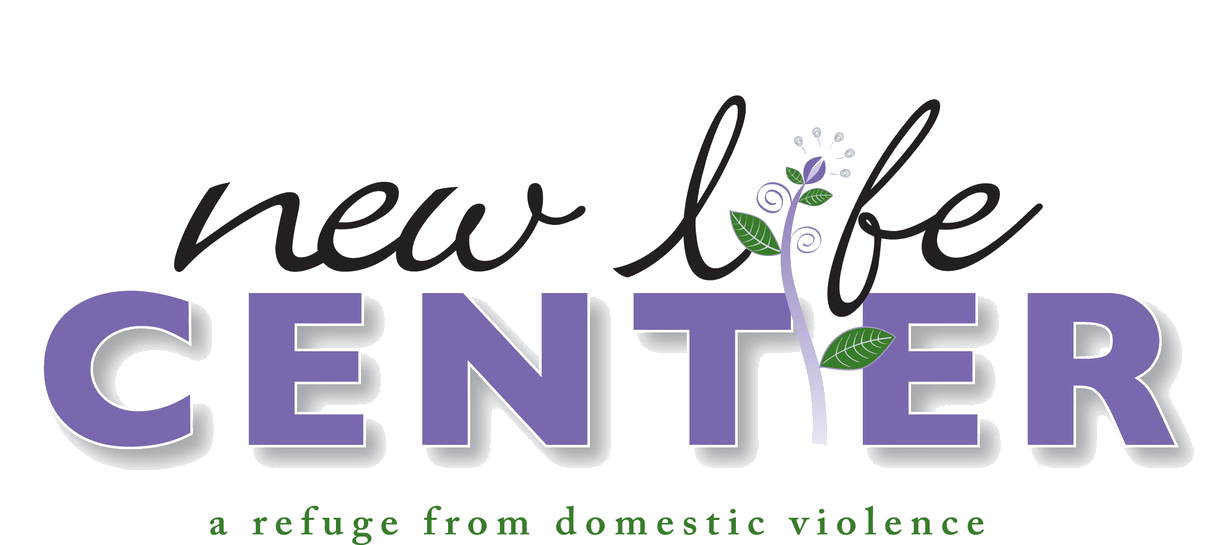